Skin Structure Drawings (pg 3)
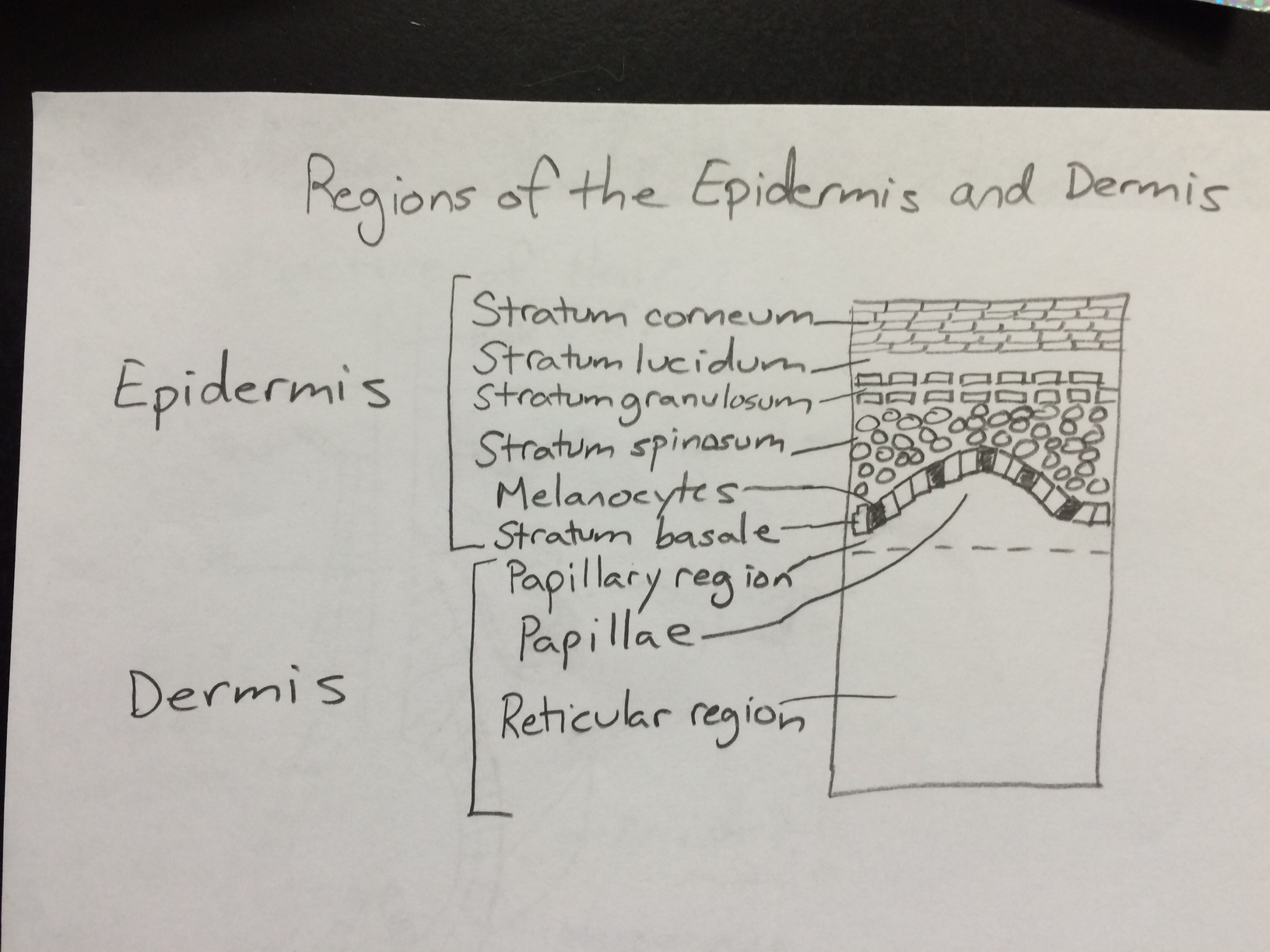 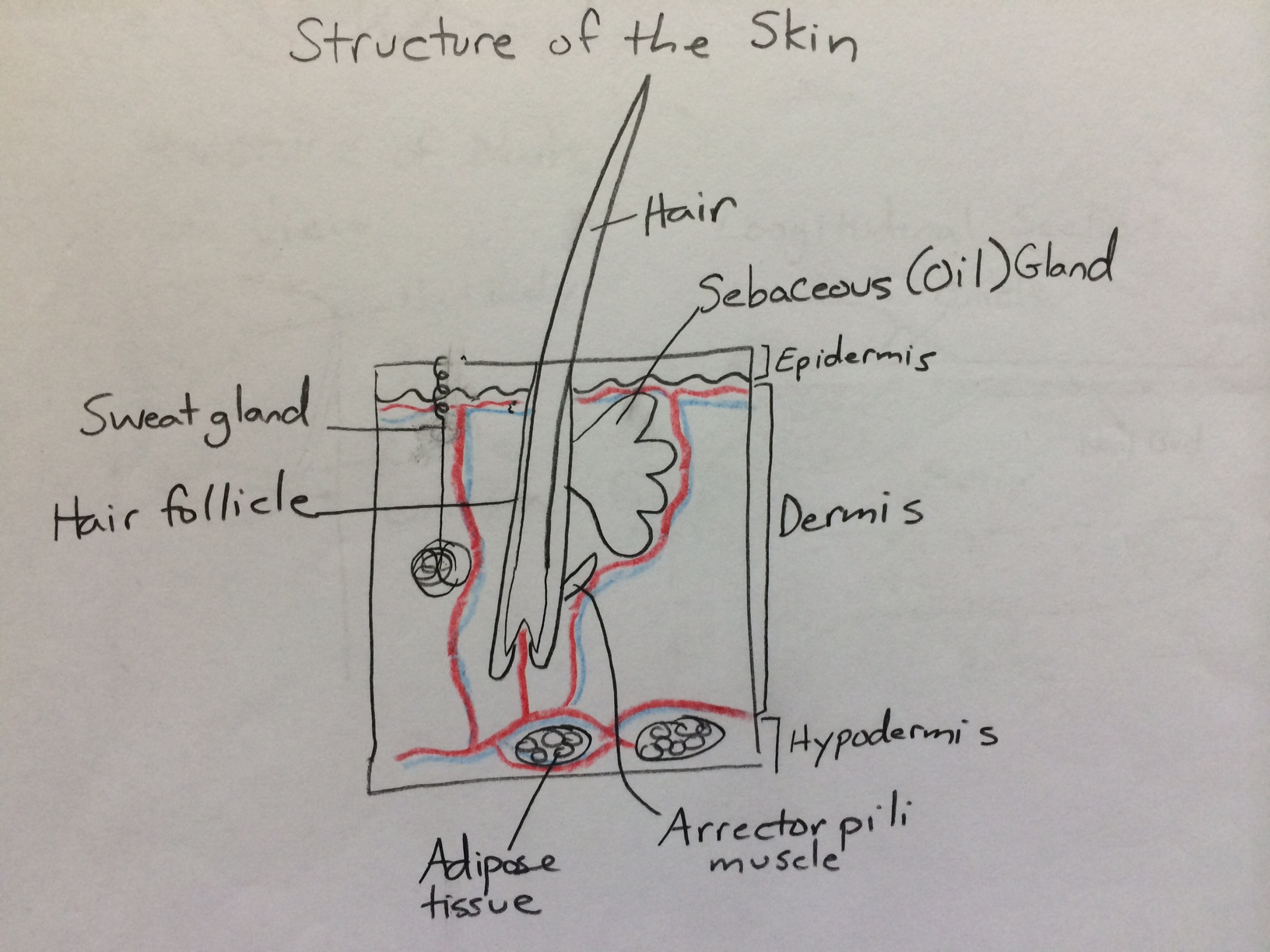